240. Hoy Venimos, Cual Hermanos
Hoy venimos, cual hermanos,
A la cena del Señor.
Acerquémonos, cristianos,
Respirando tierno amor.

2. En memoria de su muerte
Y la sangre que vertió,
Celebremos el banquete
Que en su amor nos ordenó.
3. Recordando las angustias
Que sufrió el Redentor,
Dividida está nuestra alma
Entre el gozo y el dolor.

4. Invoquemos la presencia
Del divino Redentor,
Que nos mire con clemencia
Y nos llene de su amor.
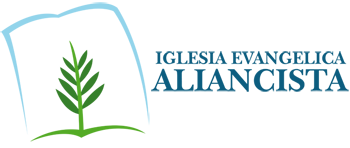